La chasse aux trésors
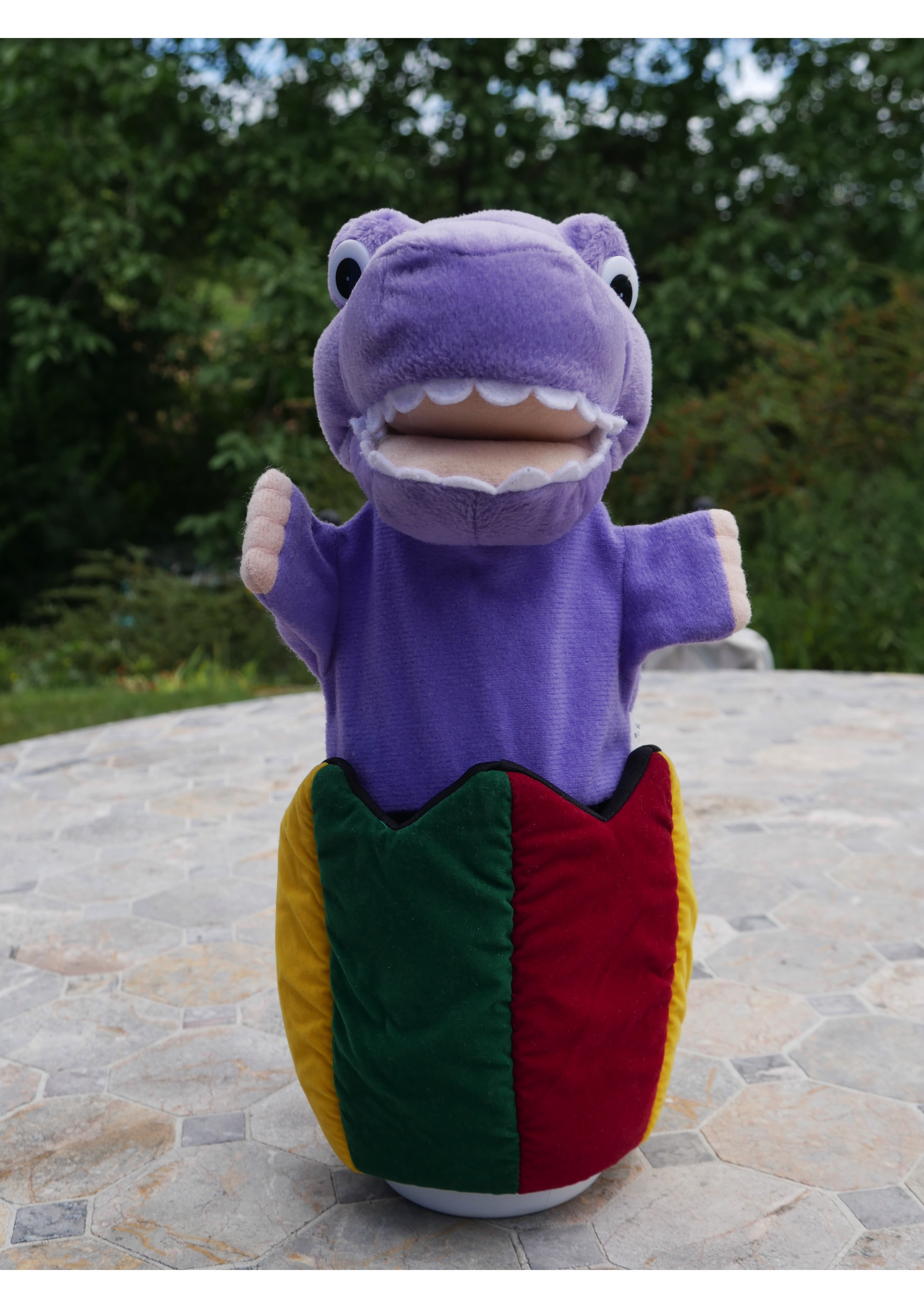 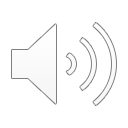 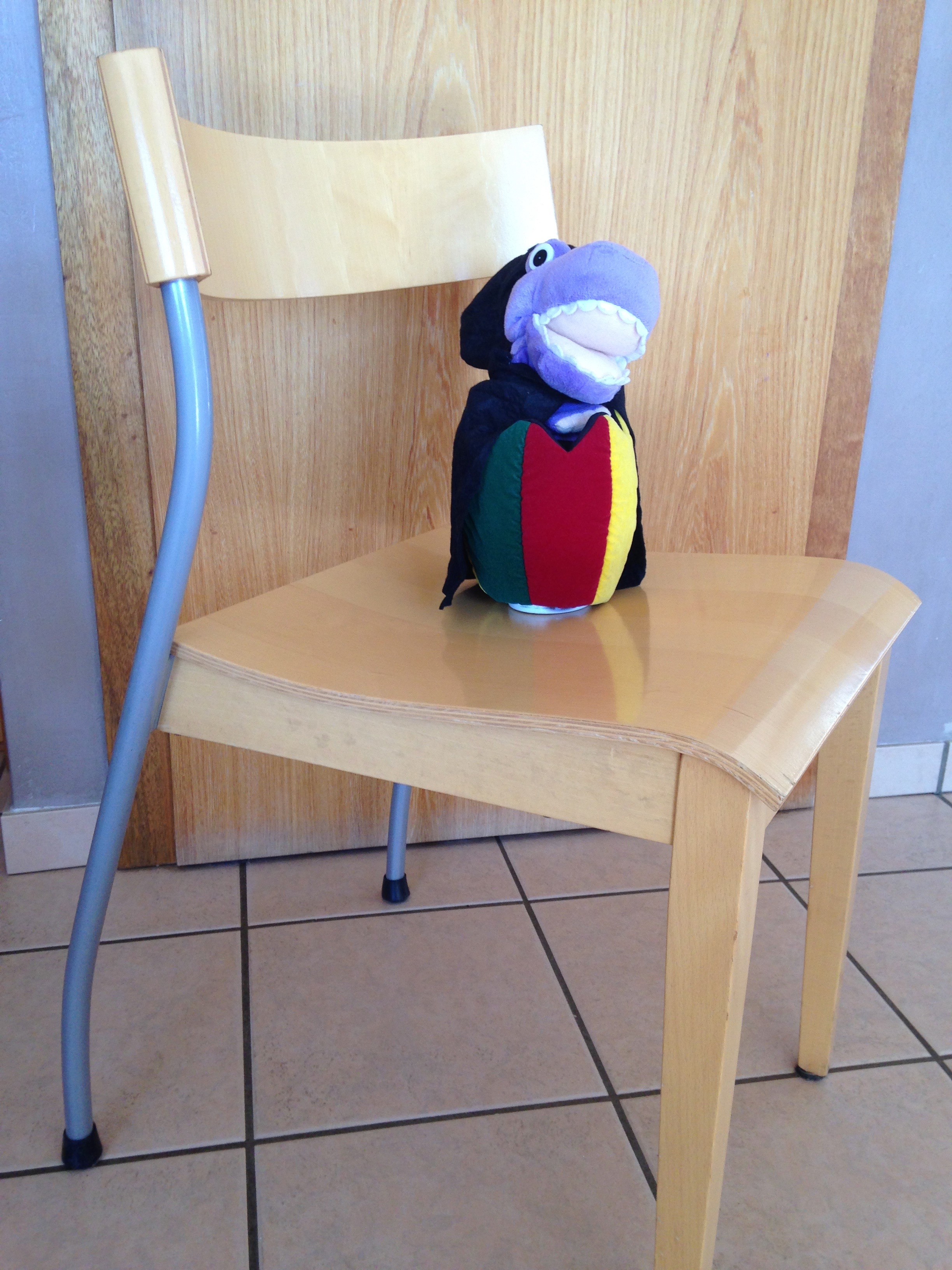 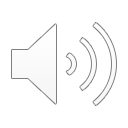 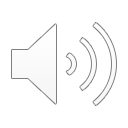 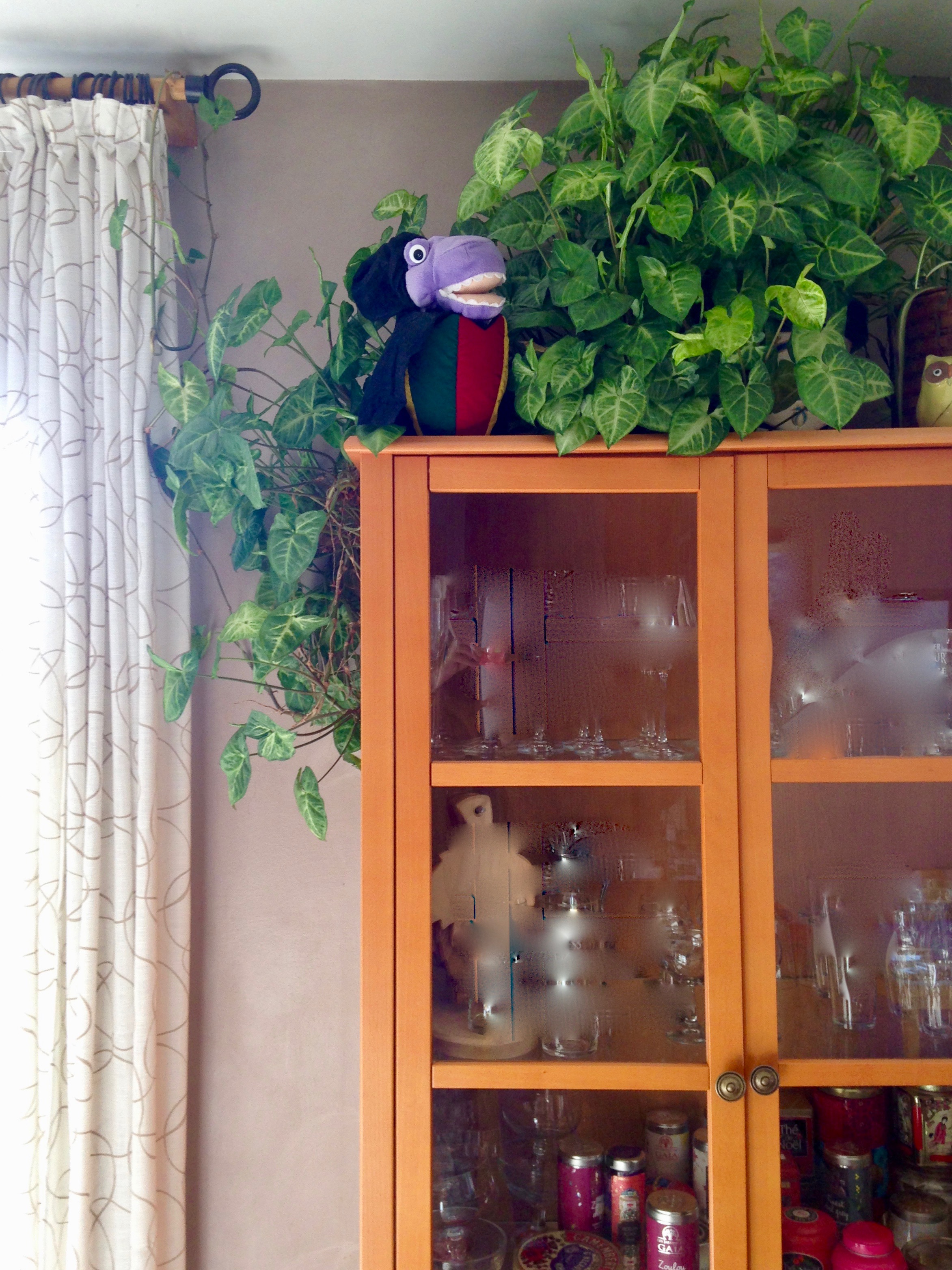 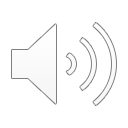